Heat Exchanger
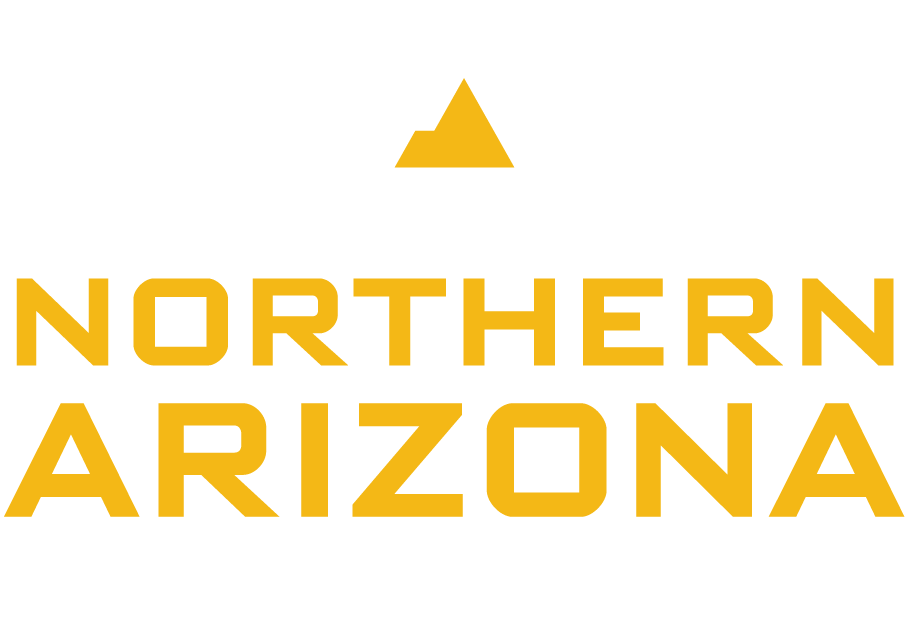 for Demonstrator
ME476C
10-9-23
Uriah Whitaker:Team Lead
Dennis Decker:Manufacturing Engineer
Christopher Mason: Test Engineer
Lorenz Vios: CAD Engineer
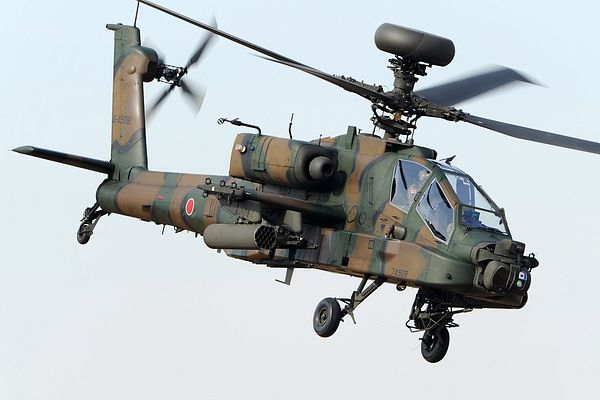 Project Description
Project Description
Our project's primary objective is the design and creation of a liquid-to-liquid heat exchanger, with a strong emphasis on optimizing heat transfer efficiency. This advanced heat exchanger will be seamlessly integrated into a demonstrator, which serves as a practical representation of a helicopter cockpit, showcasing its ability to operate with a distinct refrigerant.
Sponsor 
The project is sponsored by Boeing, a leading aerospace company. The significance of this project lies in its potential to revolutionize heat exchange technology within aviation, aligning with Boeing's commitment to innovation and efficiency in aircraft systems. 
Importance 
Environmental benefit: 
Boeing is committed to transitioning from R-134a to R-1234yf, a more environmentally conscious refrigerant choice. 
The noteworthy environmental benefit lies in R-1234yf, which has an environmental impact over 1,000 times lower in terms of climate change compared to R-134a. This transition represents a meaningful step toward sustainability.
    -     Safety: 
It's important to note that R-1234yf, while environmentally friendly, possesses flammability risks. 
The heat exchanger's vital role is to safeguard the cockpit from potential fires, ensuring the highest level of safety for both aircraft systems and personnel.
    -     Innovation: 
This project serves as a testament to Boeing's unwavering dedication to innovation, a core principle driving their constant pursuit of advancements that enhance aircraft performance and sustainability. 
The development of a more efficient and secure heat exchanger aligns perfectly with Boeing's commitment to pioneering aviation technology.
Uriah 10/10 BoeingHX F23toSp2405, 1
Project Description
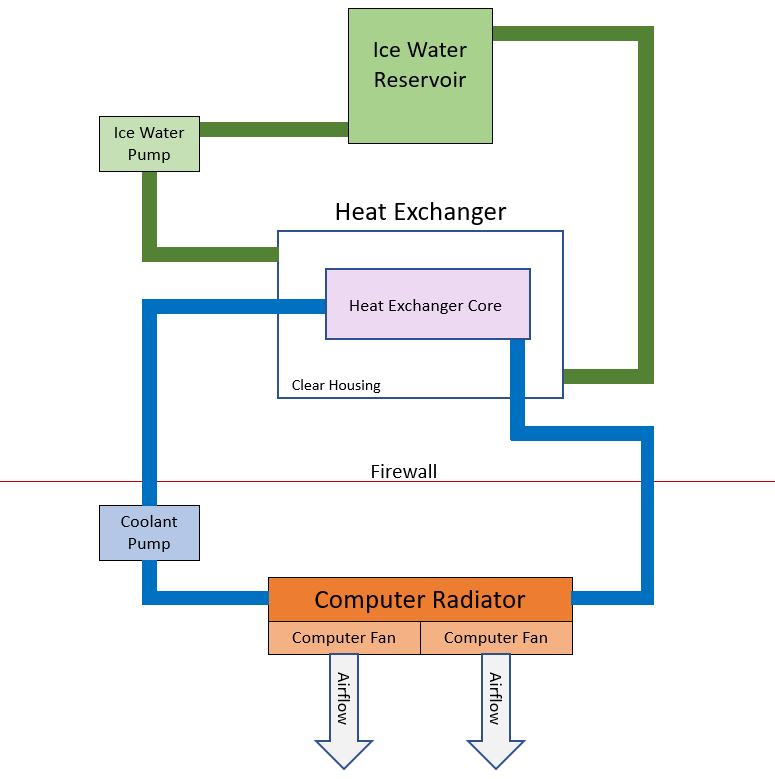 Uriah 10/10 BoeingHX F23toSp2405, 2
Fig 1. Demonstrator Visual
Black Box Model
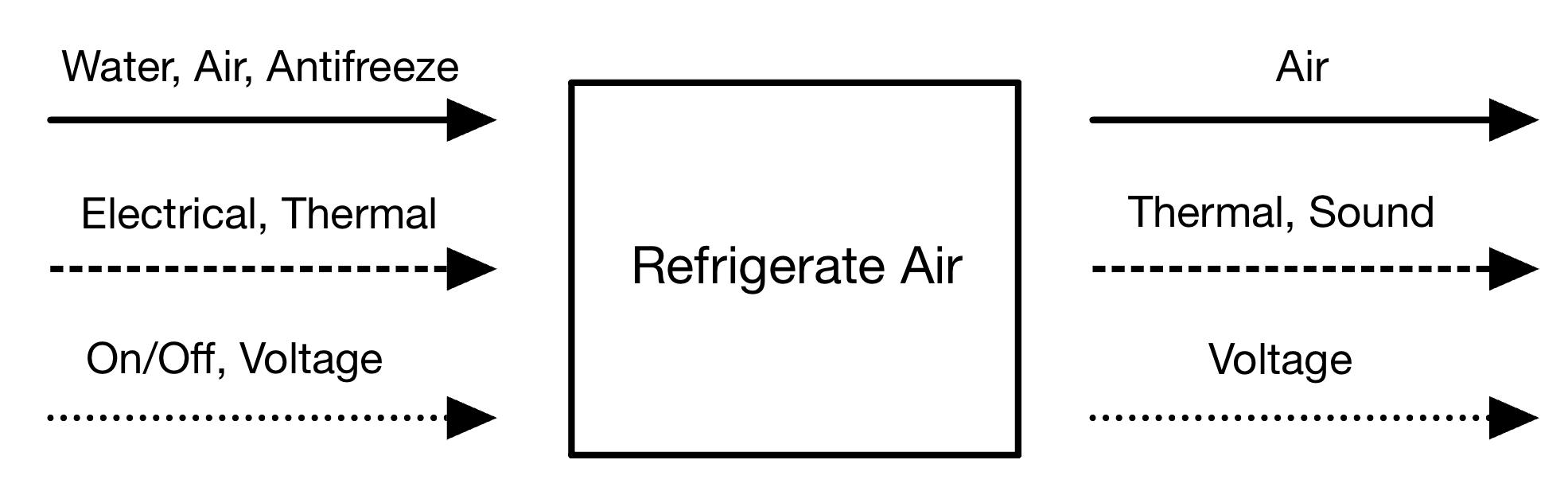 Fig 2. Black Box Model
Lorenz 10/10 BoeingHX F23toSp2405, 3
Functional Model
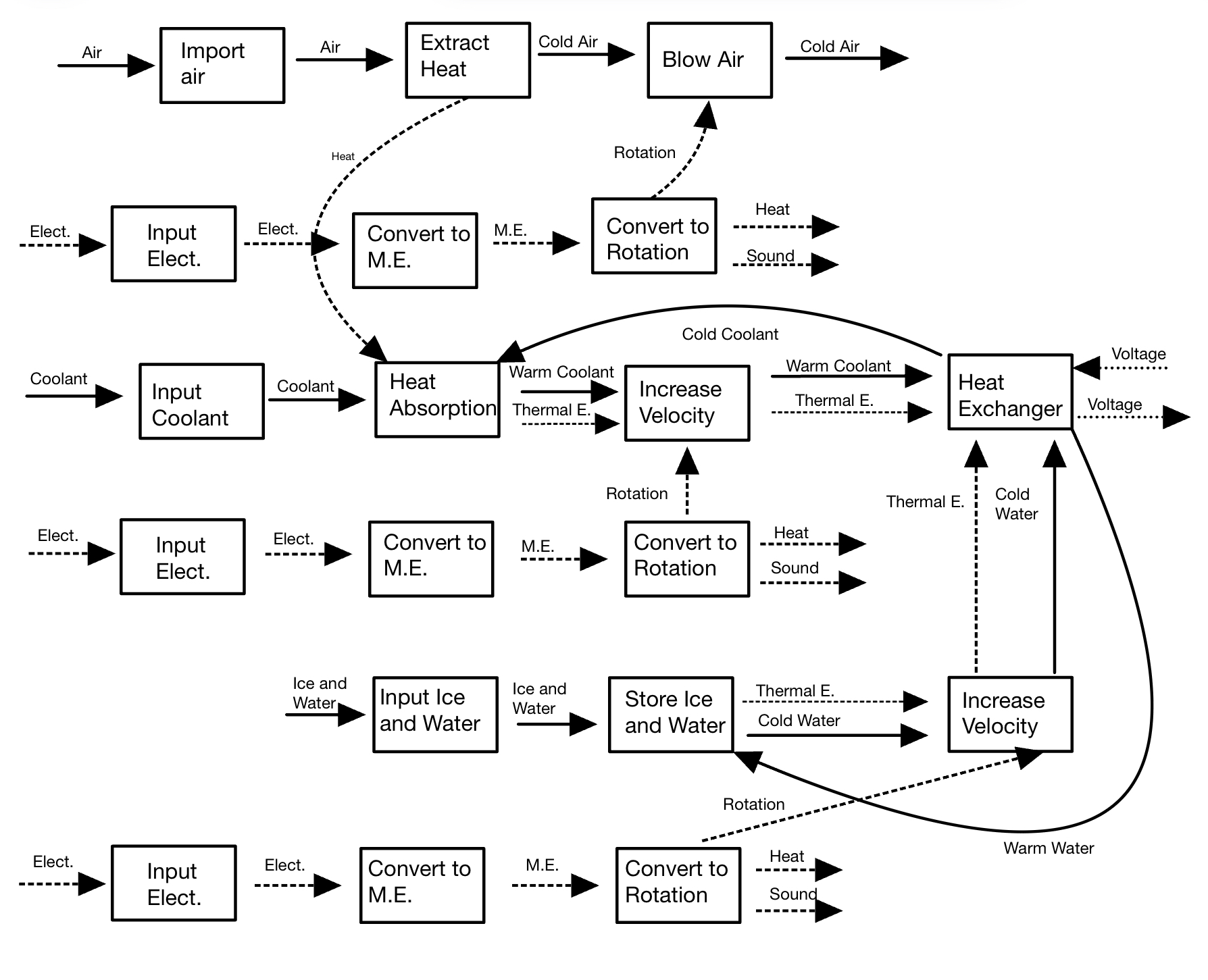 Chris 10/10 BoeingHX F23toSp2405, 4
Fig 3. Full Functional Model
Concept Generation
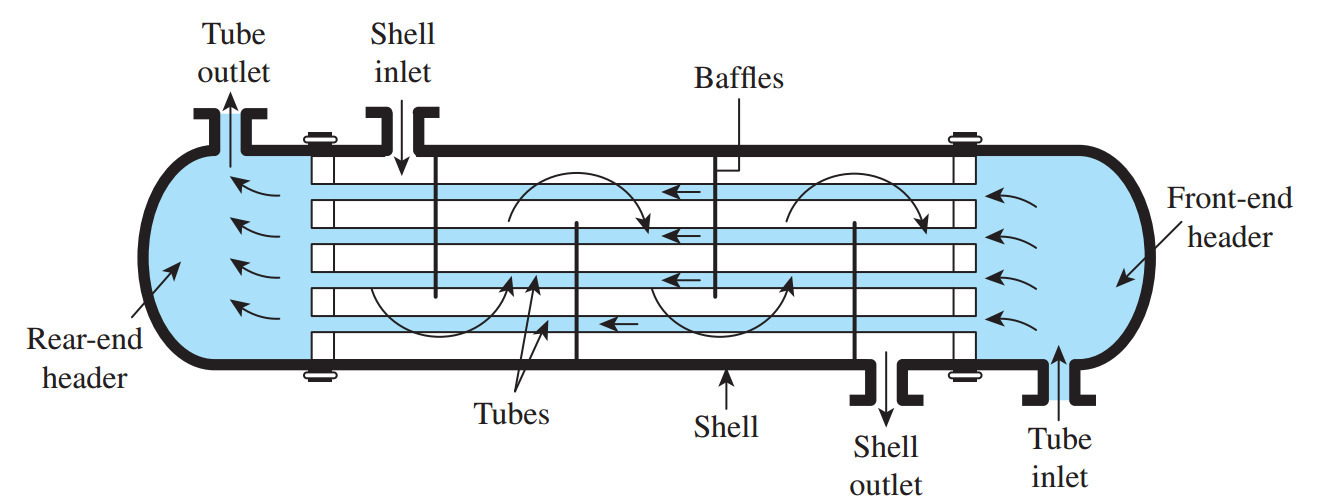 Heat Exchanger Type (Lorenz)
Manufacturing Expenses
Pressure Drop
Surface Area

Heat Exchanger Heat Transfer (Dennis)
Thermal Conductivity
Environmentally Safe Coolant

Ice Water reservoir selection (Chris)
Heat Transfer through cooler wall
Amount of Ice
Amount of water to complete one loop

Thermocouple selection (Uriah)
Accuracy
Cost
Fig 4. Shell and Tube Heat Exchanger
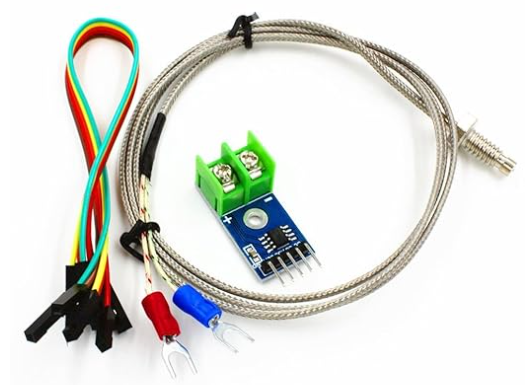 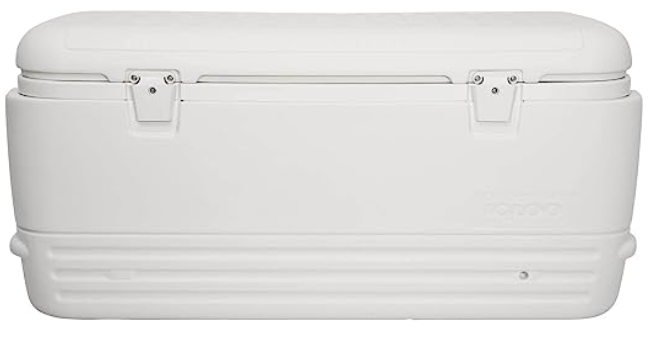 Fig 6. Polystyrene Cooler
Fig 5. K type Thermocouple with Arduino
Dennis 10/10 BoeingHX F23toSp2405, 5
Preliminary Concepts
Design A:

Tube Material: Copper
Coolant: 50/50 Propylene Glycol
Heat Exchanger Type: Straight Tube and Shell; 1 pass
Cooler Insulation: Polyurethane
Design B:

Tube Material: Aluminum
Coolant: 50/50 Ethylene Glycol
Heat Exchanger Type: Coiled Tube and Shell
Cooler Insulation: Polystyrene
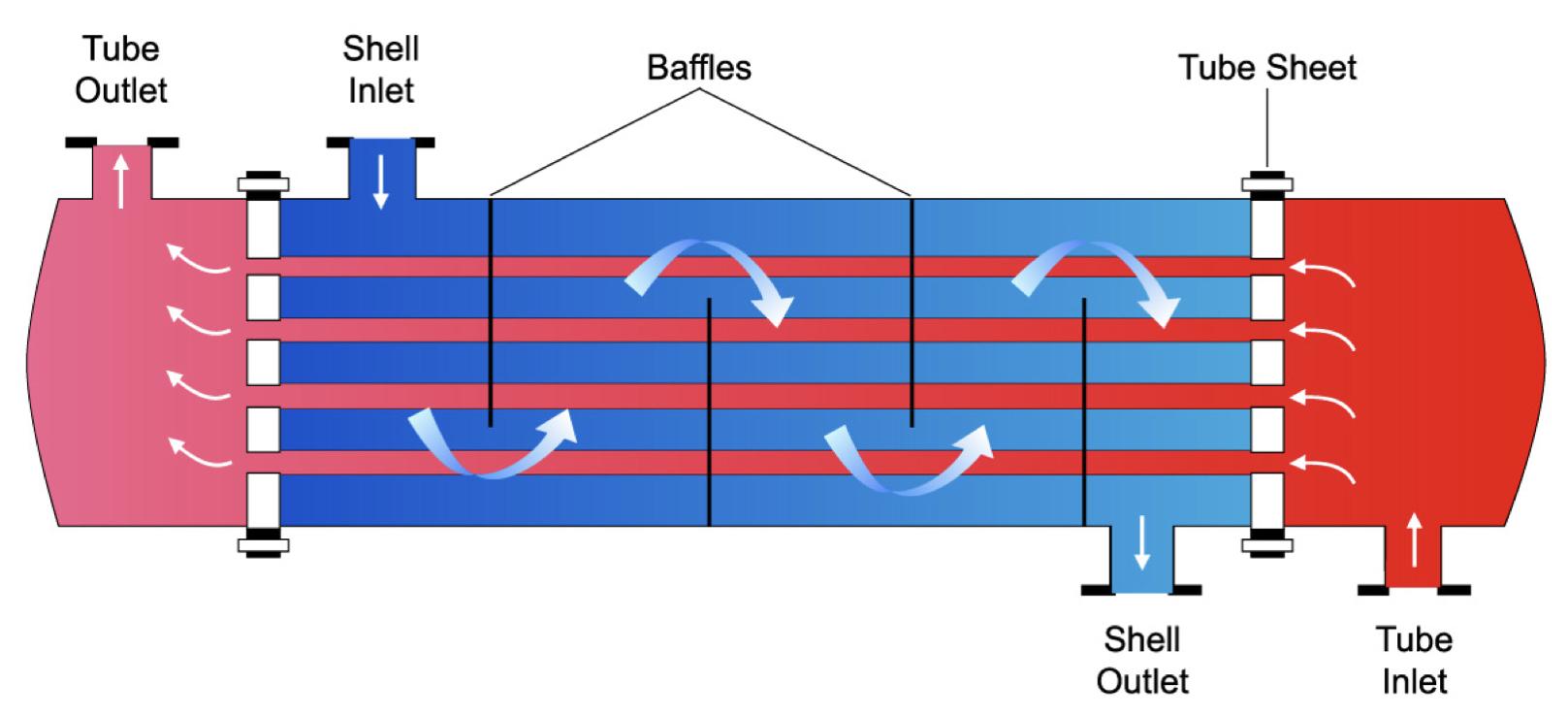 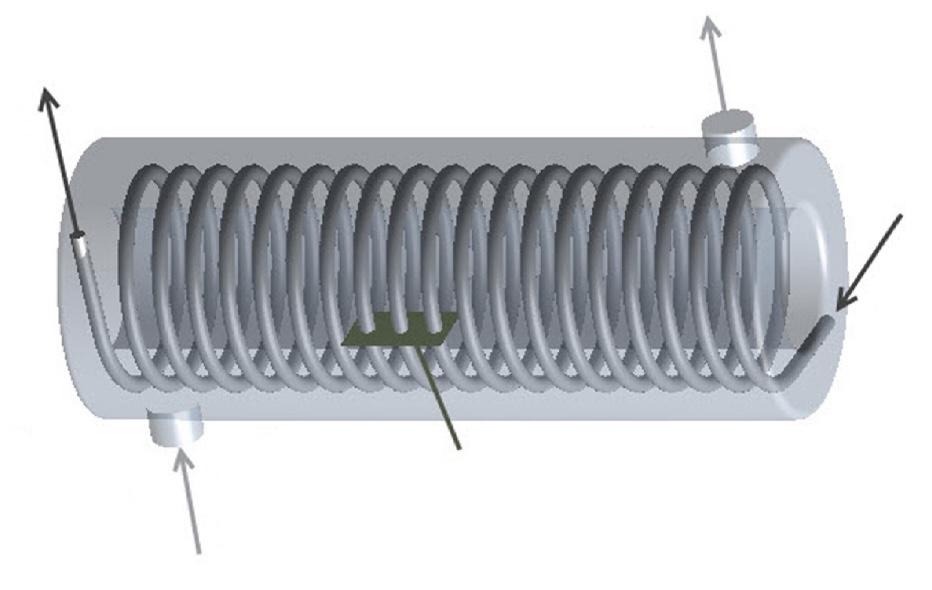 Fig 7. Shell and Tube Heat Exchanger
Fig 8. Shell and Coil Heat Exchanger
Dennis 10/10 BoeingHX F23toSp2405, 6
Heat Exchange Heat Transfer
Assumptions
-Thi is equal to ambient air temperature (𝞰=100% for radiator)
-Fully Developed Flow
-S.S. Flow
-Adiabatic Heat Exchanger Shell
-Negligible Kinetic and Potential energy effects
-Conduction effects negligible

Main Dependent equations [1]
Nuc=C*Rec^m*Prc^(⅓)                                                                   NuH=.0243*ReH^(⅘)*PrH^(⅖)                                                                        h=Nu*kf/d

q=(Thi-Tco)/Req                                                                                 ΔT=q/(ṁh*Ch)                                                                                               ε=q/qmax

Terms (Subscripts p,e,c denote 50/50 water-propylene, 50/50 water-ethylene, and water respectively)
Nu-Variable to denote convection effectiveness of fluid 
Re-Reynolds number of fluid flow 
Pr-Dimensionless number that correlates viscosity and thermal conductivity h-heat transfer coefficient of fluid
kf-thermal conductivity of fluid 
Thi-Temperature of hot fluid at inlet
Req-thermal resistance due to convection and conduction 
Tco-Temperature of cold fluid outlet
ΔT-Change of temperate along same fluid 
ṁh-Mass flow rate of coolant
Ch-Specific heat capacity of hot fluid ⍴-Density of fluid
Vs-Velocity of Fluid in Shell

Variables
μp=.00505 (pa*s)                                                                             μe=.0042 (pa*s)                                                                                         μe=.00089 (pa*s)
⍴p=1038 (kg/m^3)                                                                            ⍴e=1115 (kg/m^3)                                                                                      ⍴c=998 (kg/m^3)
Cpp=3.74 (kJ/kg K)                                                                           Cpe=3.14 (kJ/kg K)                                                                                     Cpc=4.18 (kJ/kg K)
Prp=51.83                                                                                        Pre=19.61                                                                                                  Prc=13.6
kfp=.393 (W/m*K)                                                                             kfe=.426 (W/m*K)                                                                                       kfc=.598 (W/m*K)
ṁp=.28 (kg/s)                                                                                   ṁe=.261 (kg/s)                                                                                           ṁc=.252 (kg/s)
dAi=.00635 (m)                                                                                 dBi=.0137 (m)                                                                                             Va=1.32 (m/s)
VB=1.99 (m/s)                                                                                  Vs=.0386 (m/s)                                                                                           C=.683[1] 
m=.466[1]                                                                                        AA=.0532 (m^2)                                                                                         AA=.288 (m^2)
Dennis 10/10 BoeingHX F23toSp2405, 7
Heat Exchange Heat Transfer
Solution
Equation 				Design A 					Design B
1) Rei=⍴*d*Vi/μ 		(1038*.00635*1.32)/.00505=2166.64 			(1115*.0137*1.99)/.0042=7425.67

2) Reo=⍴*d*Vo/μ 		998*.00635*.0386/.00089=274.85 			998*.137*.0386/.00089=592.99 

3) NuI= .0243*ReH^(⅘)*PrH^(⅖) 	.0243*2166.64^(⅘)*51.83^(⅖)=54.96 		.0243*7425.67^(⅘)*19.61^(⅖)=97.87

4) NuE=C*Rec^m*Prc^(⅓) 		.683*274.85^.466*13.6^(⅓)=22.13 			.683*592.99^.466*13.6^(⅓)=27.57

5) hI=Nu*kf/d (W/m^2*k) 		54.96*.393/.00635=3401.63 			97.87*.426/.0137=3640.78

6) hE=Nu*kf/d (W/m^2*k) 		22.13*.589/.00635=1667.72 			22.13*.589/.0137=1203.81

7) R=∑1/(h*A) (K/W) 		(1/3401.63*.0532)+(1/1667.2.0532)=.0167 		(1/3282.96*.288)+(1/1203.81*.288)=.00393

8) Req=(∑1/R)^-1 (K/W) 		(6/.0192)^-1=.00279

9) q=((Thi-Tco)/Req)/1000 (kW) 	((24-0)/.00279)/1000=8.602 			((24-0)/.00394)/1000=6.091

10) ΔT=q/(ṁh*Ch) (oC) 		8.602/(.28*3.74)=8.21 				6.091/(.261*3.14)=7.43

11) qmax=Cm(Thi-Tco) (kW) 				(.252)(4.18)(24-0)=25.2 kW

12) ε=q/qmax 			8.602/25.2=.341=34.1% 				6.091/25.2=.242=24.2%
Dennis 10/10 BoeingHX F23toSp2405, 8
Choosing the thermocouple
Table 1. Types of Thermocouples and properties [3]
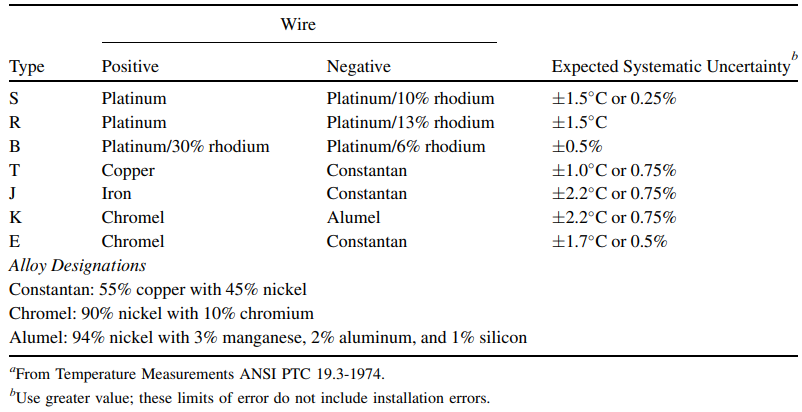 Uriah 10/10 BoeingHX F23toSp2405, 9
[Speaker Notes: A thermocouple can be made of different metals. The metals used will affect the voltage range, cost, and sensitivity. There are standardized metal combinations that result in different thermocouple types: B, E, J, N, K, R, T, and S.

B-Type- The alloy combination is of Platinum (6% Rhodium) and Platinum (30% Rhodium). This thermocouple exhibits a temperature range between 1370 to 1700 °C. It is mainly used in applications executed at extremely high temperatures, such as glass production.

E-Type- Chromel and Constantan are the alloys that form an E-type thermocouple. The temperature range is between 0 to 870 °C. This thermocouple does not focus on the oxidation in the atmosphere and can be used in an inert environment. However, they need to be protected against the sulfurous environment. They are commonly used in power plants.

J-Type- J type of thermocouple is formed with Iron and Constantan. 0 to 760 °C is its temperature range. Owing to the low-temperature range of the thermocouple, its life span reduces in high temperatures. J types thermocouple is best suited for vacuum and inert environment. Injection molding is one of the most common applications of such types of the thermocouple.

K-Type- Chromel and Alumel form a K-type thermocouple. The temperature range is between 95 and 1260 °C. The neutral or oxidizing environment is best suited for these types of the thermocouple. It generates an EMF variation below 1800°F due to hysteresis, which restricts its use in an inert and oxidizing environment below this temperature. They are most commonly used in refineries.

N-Type Thermocouple This thermocouple is a combination of alloys Nicrosil and Nisil. The temperature range is between 650 to 1260 °C. Unlike K-type thermocouples, the N-type thermocouple offers very high resistance for degradation due to green rot and hysteresis. They are most commonly used in refineries and petrochemical industries.

R-Type Thermocouple A combination of Platinum (13% Rhodium) and Platinum forms R type thermocouple. The temperature range is between 870 to 1450 °C. It is costlier than S type thermocouple as it contains a higher percentage of Rhodium. Its high accuracy and stability make it an ideal thermocouple to used in Sulfur recovery units.

S-Type Thermocouple It is a combination of Platinum (10% Rhodium) and Platinum. The temperature range is between 980 to 1450 °C. S type thermocouple is used in applications involving very high temperatures. This type is widely used across various l industries.

T-Type Thermocouple It is formed with Copper and Constantan. The temperature range is between -200 to 370°C. This type of thermocouple is suitable for the inert atmosphere as well as the vacuum. They are widely used as they generally resist decomposition even in a moist environment. They are commonly used in food production and cryogenics.]
Mathematical Modeling Thermocouple
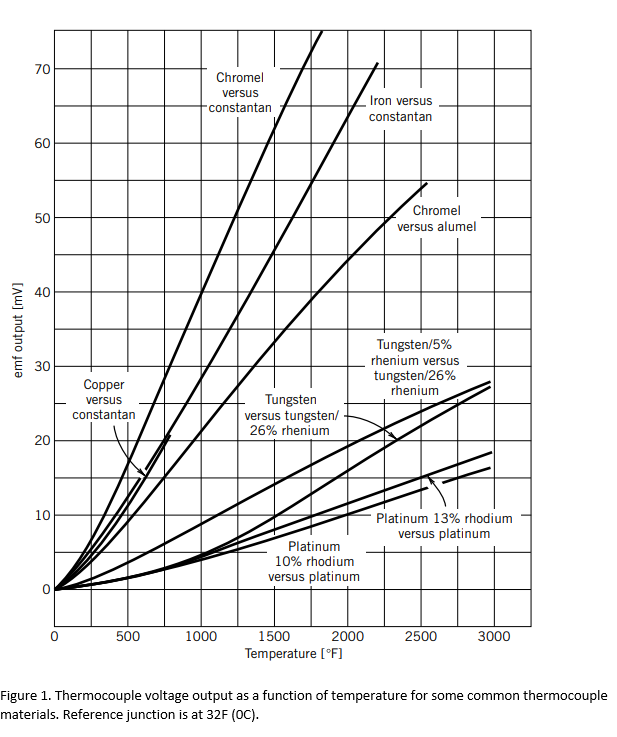 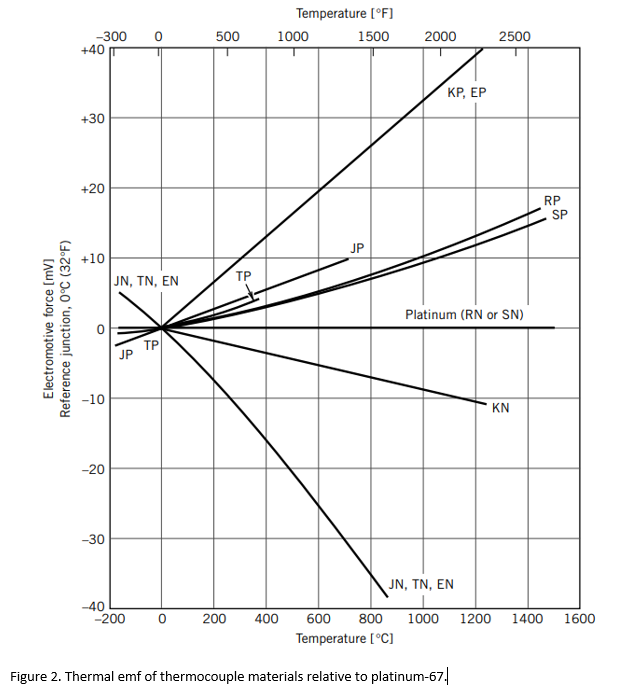 Fig 10. Thermal emf of thermocouple materials
Fig 9. Thermocouple Voltage vs Temperature
Uriah 10/10 BoeingHX F23toSp2405, 10
[Speaker Notes: looking at the emf output and the range of temperature I found all the thermocouple types are going to be able to perform accurately for our heat exchanger. the next step is to evaluate the price range for said thermocouples.]
Price and Temp Range for Thermocouples
Table 2. Working Ranges of Thermocouples
Basic Thermocouples:$10 to $20 J and K type

High-Accuracy Thermocouples: $50 to outside of budget

Specialized Thermocouples: $200 +

Custom Thermocouples: too expensive
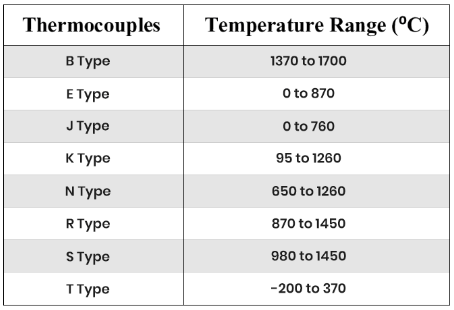 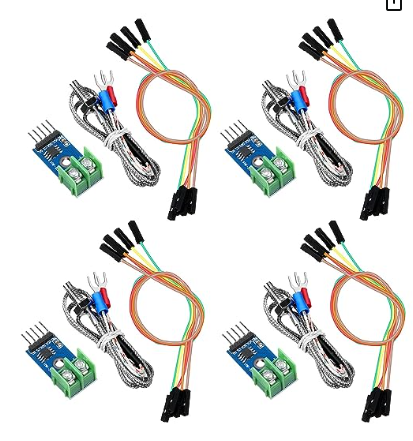 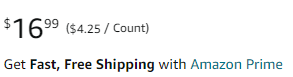 Uriah 10/10 BoeingHX F23toSp2405, 11
Mathematical Modeling for Reservoir Insulation
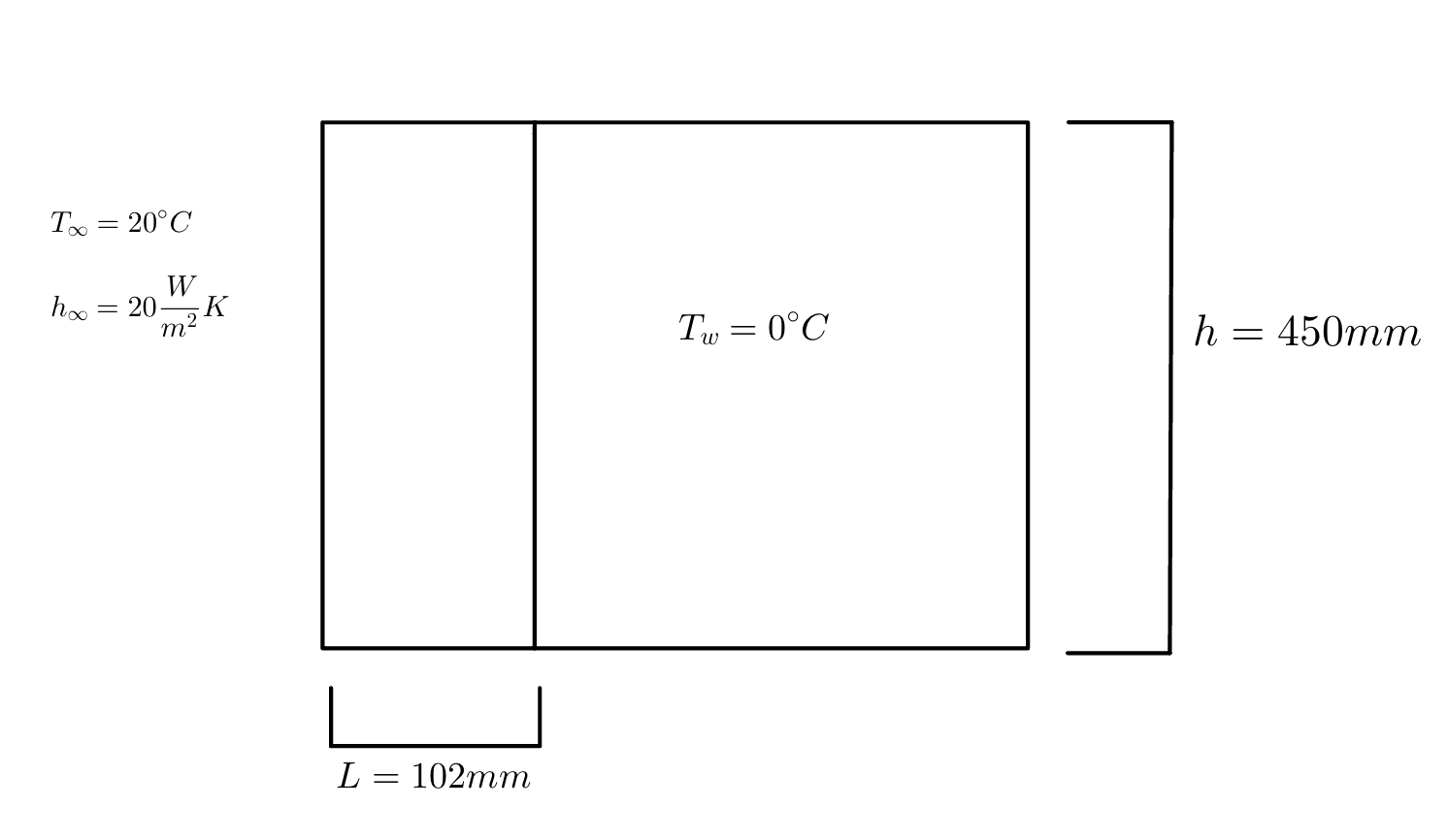 Chris 10/10 BoeingHX F23toSp2405, 12
Mathematical Modeling for Ice Amount
Main Dependent equations [2,4]
E = m x hc x ΔT

E = Energy of the water                                     hc = specific heat capacity of water                               ΔT = Change in temperature
m = mass of the water

Values for initial Water in System                                           Values for Inflowing Water
Ti = 20oC   Tf = 00C   hc = 4.186 J/goC   V = 2.91 gal                  Ti = 6.8oC   Tf = 0oC   hc = 4.186 J/goC ͘ mfr = 0.2527 kg/s   t = 1800 s

Calculation for Initial Water in system                                    Calculation for Inflowing Water
m = V * 3.79 = 11.02 kg                                                              m = 0.2527 x (1800) = 454.86 kg
Ei = m x hc x (Ti - Tf) = 922.45 kJ                                                Em = m x hc x (Ti - Tf) = 12947.50 kJ

Final Ice Calculation
Ef = Ei + Em = 13869.95 kJ
Ice can absorb 334 kJ per kg 
mice =  41.52 kg or 91.54 lbs
Chris 10/10 BoeingHX F23toSp2405, 13
Pressure Drop Shell and Tube
Main Dependent equations [4] 



		
p =      pressure                                 ⍴ = density                  V = avg. velocity 
L =      pipe length                             D = pipe diameter        ƒ = friction factor (from Colebrook Eqn.) 

Straight Tube

Δp = 3849.6 Pa or 0.558 psi     Ethylene
Δp = 1512.3 Pa or 0.219 psi     Propylene

Helical Tube

Δp = 61540 Pa or 8.925 psi      Ethylene
Δp = 61747 Pa or 8.956 psi      Propylene

The pump is rated to provide 45 psi at the selected flow rate, so the pump is suitable for our design in terms of pressure
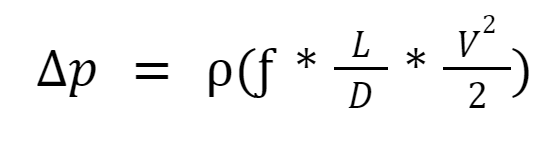 Lorenz 10/10 BoeingHX F23toSp2405, 14
Decision Matrix
Table 2. Design Matrix
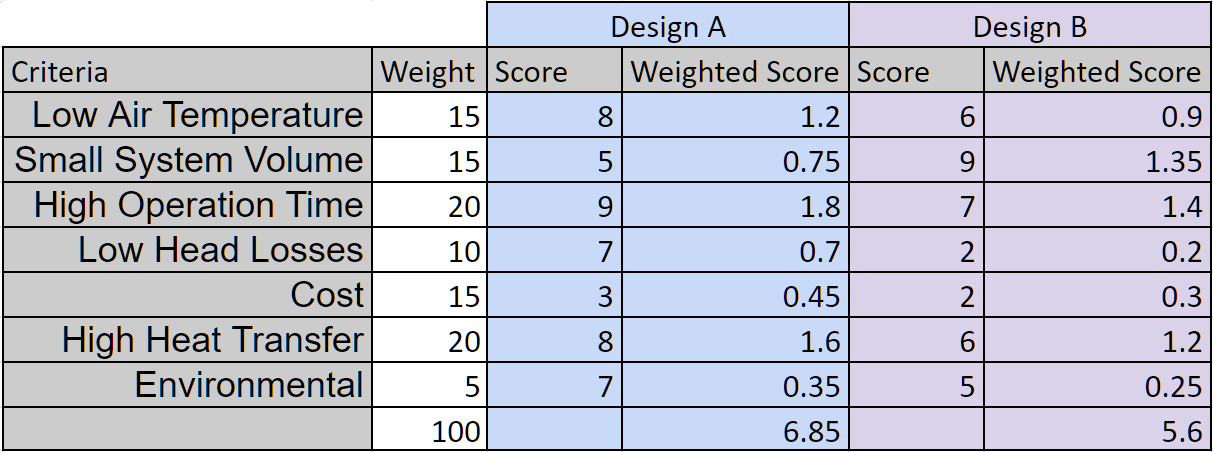 Lorenz 10/10 BoeingHX F23toSp2405, 15
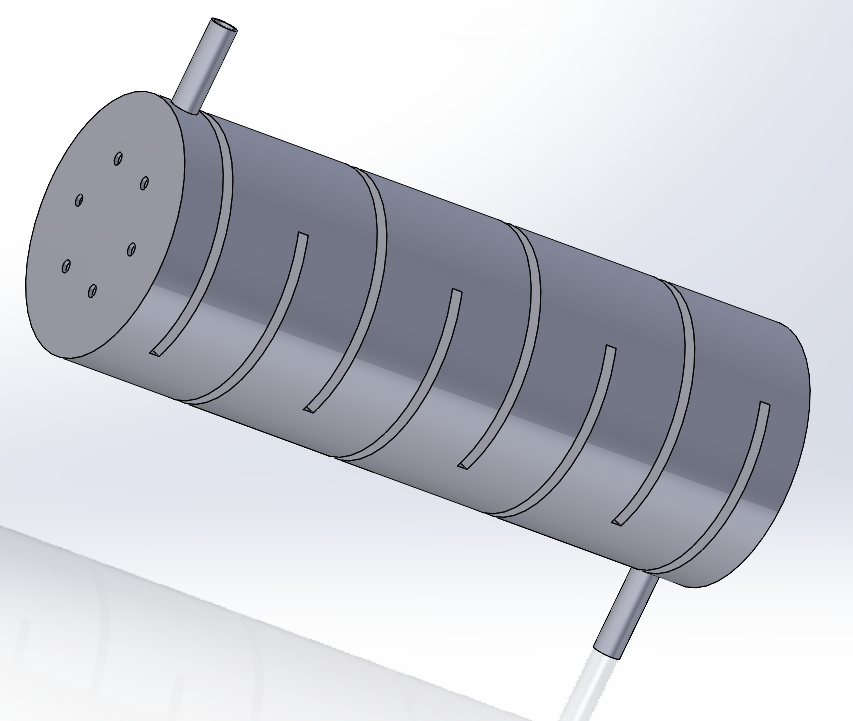 Selected Design
Heat Exchanger:
6 Tubes
Pure Copper
.25 in. ID
Coolant: 
50/50 Water-Propylene Glycol
Cooler: 
Polyurethane Insulation
100 lbs of Ice
6 gal of water
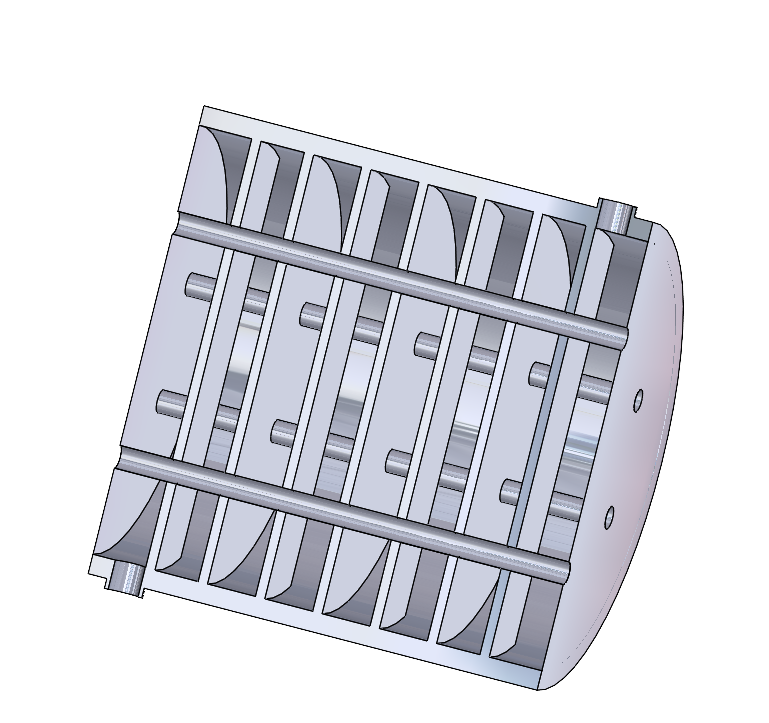 Fig 6. Baffled Heat Exchanger Shell
Fig 7. Shell and tube Cutaway View
Chris 10/10 BoeingHX F23toSp2405, 16
Budget
Table 3. Tentative Bill of Materials
Project Funding						
  $5,000 provided by Boeing					
  $1,000 provided by VA					
				
							
								


Total Income: 	  $	6,000.00						
Known Expenses: $	   465.69
_______________________________
Available Capital:  $	5,534.31
Lorenz 10/10 BoeingHX F23toSp2405, 17
Schedule
Table 4. Gantt Chart 10/8 — 12/10
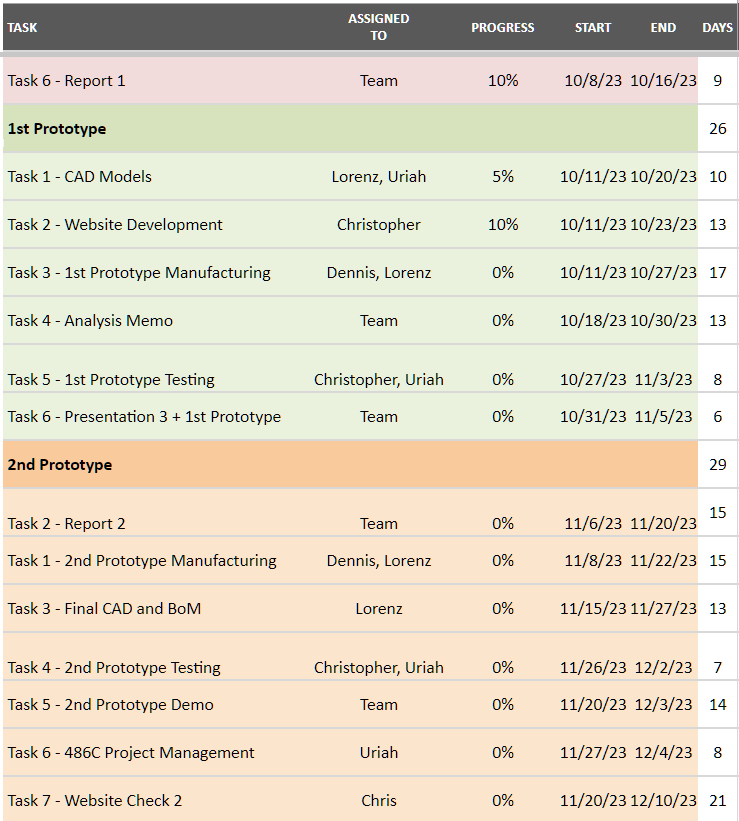 Dennis 10/10 BoeingHX F23toSp2405, 18
Website
Click Here
Chris 10/10 BoeingHX F23toSp2405, 19
Thank You
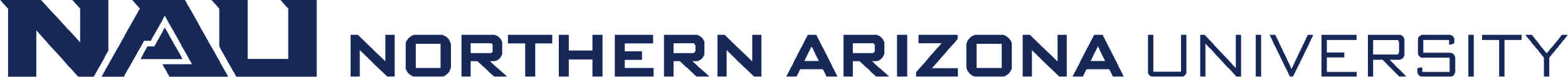 References
[1] T. L. BERGMAN, Fundamentals of heat and mass transfer, S.l.: WILEY, 2020
[2] tec-science, “Final temperature of mixtures (Richmann’s law),” tec-science, Jan. 20, 2021.
[3] R. S. Figliola and D. E. Beasley, Theory and Design for Mechanical Measurements. Hoboken, NJ: John Wiley, 2006.
[4] R. W. Fox, Fox And Mcdonald’s Introduction To Fluid Mechanics. S.L.: John Wiley, 2020.